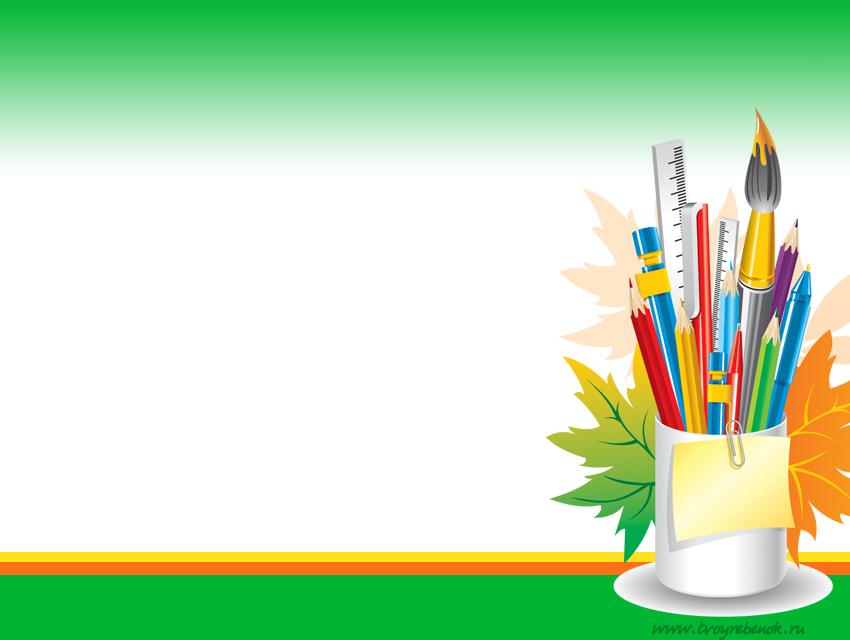 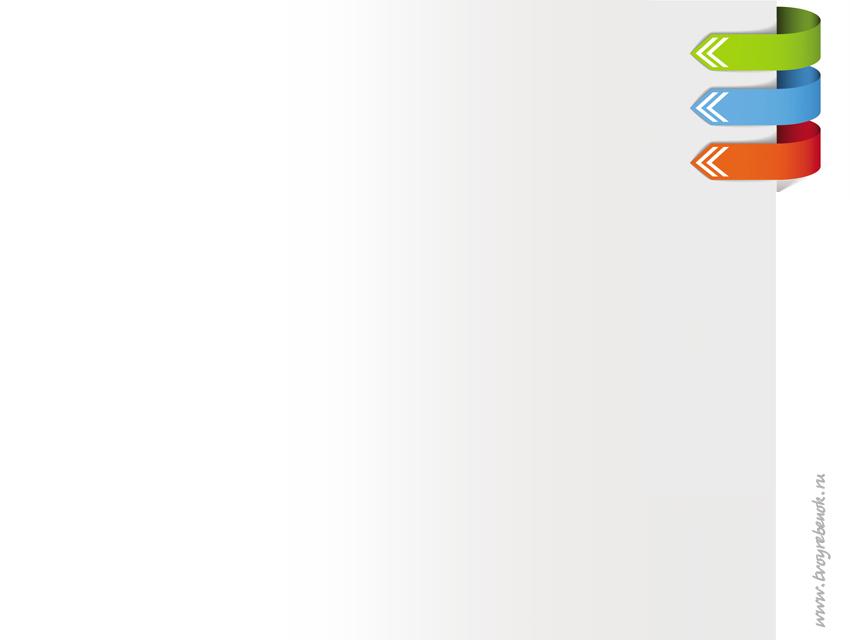 Плотность вещества             
                  физика, 7 класс
Подготовила
Учитель физики МКОУ Дресвянской ООШ Власова Екатерина Павловна
Я еще не устал удивляться
   Чудесам, что есть на земле,Телевизору, голосу рации,Вентилятору на столе.Ток по проволоке струится,Спутник мчится по небесам.Человеку стоит дивитьсяЧеловеческим чудесам…
Урок изучения нового материала
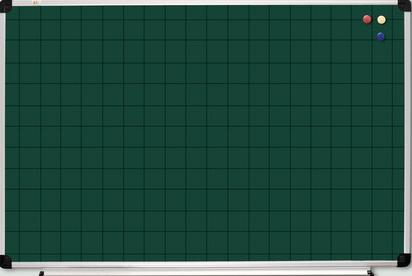 Решите ребус и вы узнаете тему урока!
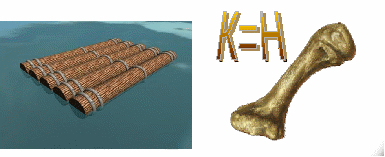 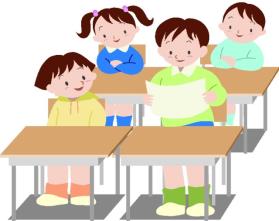 ‹#›
Плотность вещества
Цель урока
Описать физическую величину – плотность вещества
Задачи урока
1.Найти определение плотности вещества2.Установить обозначение плотности3.Выяснить правило расчета плотности4.Установить единицу плотности5.Выяснить физический смысл плотности6.Применить правило расчета плотности для решения задач
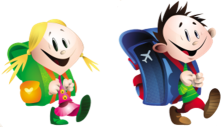 ‹#›
Масса - это физическая величина, показывающая быстроту изменения скорости.
с
о
г
л
а
с
е
н
-
н
е
с
о
г
л
а
с
е
н
Масса тела обозначается буквой m и измеряется в системе СИ в кг.
Кроме кг масса может измеряться в г, т, мг.
Объем тела обозначается буквой V
В системе СИ объем измеряется в м3.  1м3 = 1000л
1кг = 100г.
Чтобы найти объем тела неправильной формы надо измерить все стороны фигуры и сложить.
Объем прямоугольного параллелепипеда выражается формулой: V=a*b*c
Тела, имеющие 
     разные  объёмы
Имеют
равную массу
12
Тела с равными массами, изго-товленные из разных веществ, имеют разные объемы.

                        
                                              Например: железный брус массой 1т                  
                                                занимает  объем 0,13м,  а лед
                                                        массой 1т - объем 1,1м 
                                                     Объем льда почти в 9раз
                                                     больше объема железного                  
                                                         бруса.  (см.  рис.)
3
3
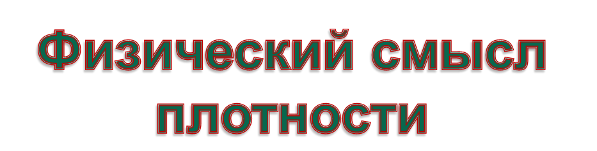 Плотность показывает какая масса  вещества приходится на единицу объёма тела.
железо
      V=1м3
     m=7800кг
свинец
       V=1м3
       m=11300кг
1 см3
1 м3
Определение плотности и формула
8
Плотность – физическая величина, которая равна отношению массы тела к его объёму
масса
плотность=
______________
объём
в СИ
m
ρ
______
=
V
3
плотность
ρ
(кг/м
)
-
m – масса (кг)
1кг=1000г
1м³=1000000см³ 
1 кг/м³ = 0,001 г/см³
)
3
V – объём (м
[ ρ ]  =[ кг/м3 ]
[ ρ ]  =[ г/см3
Запомни  схему  расчёта плотности,  массы,  объёма!
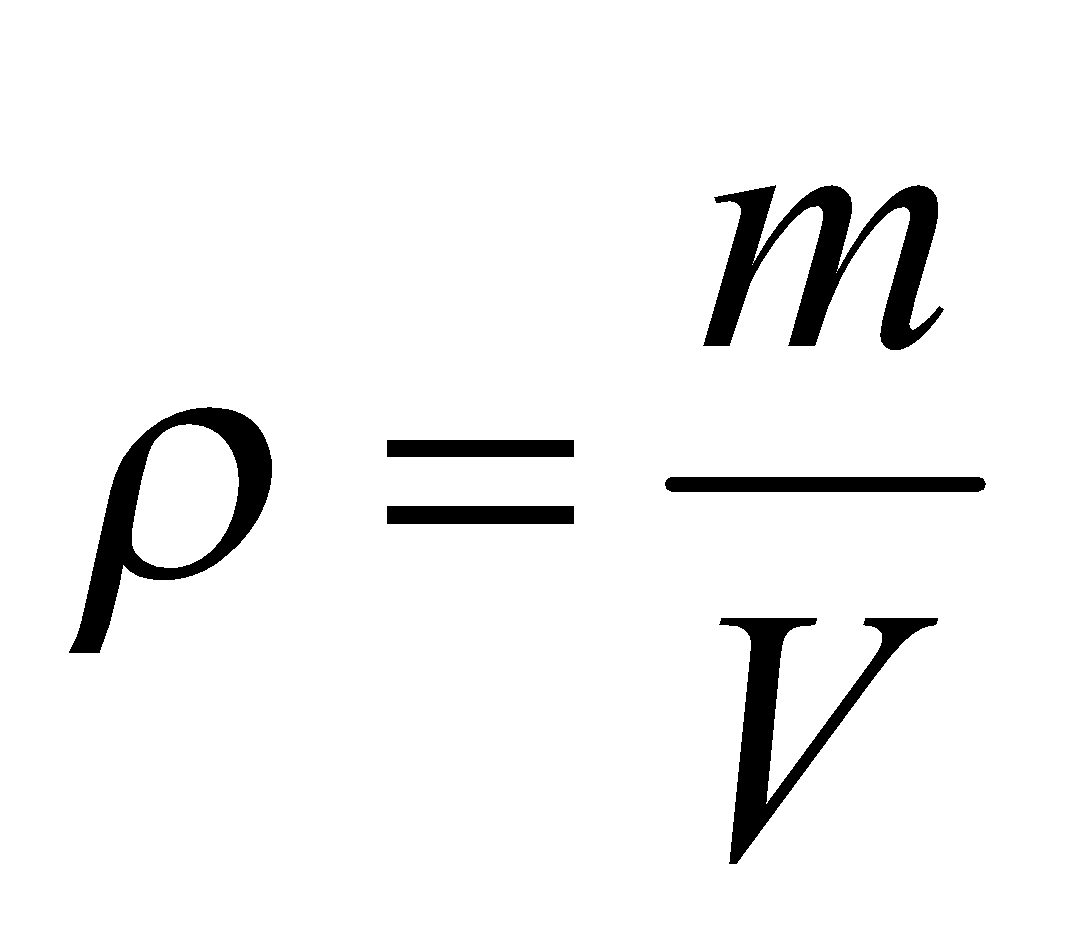 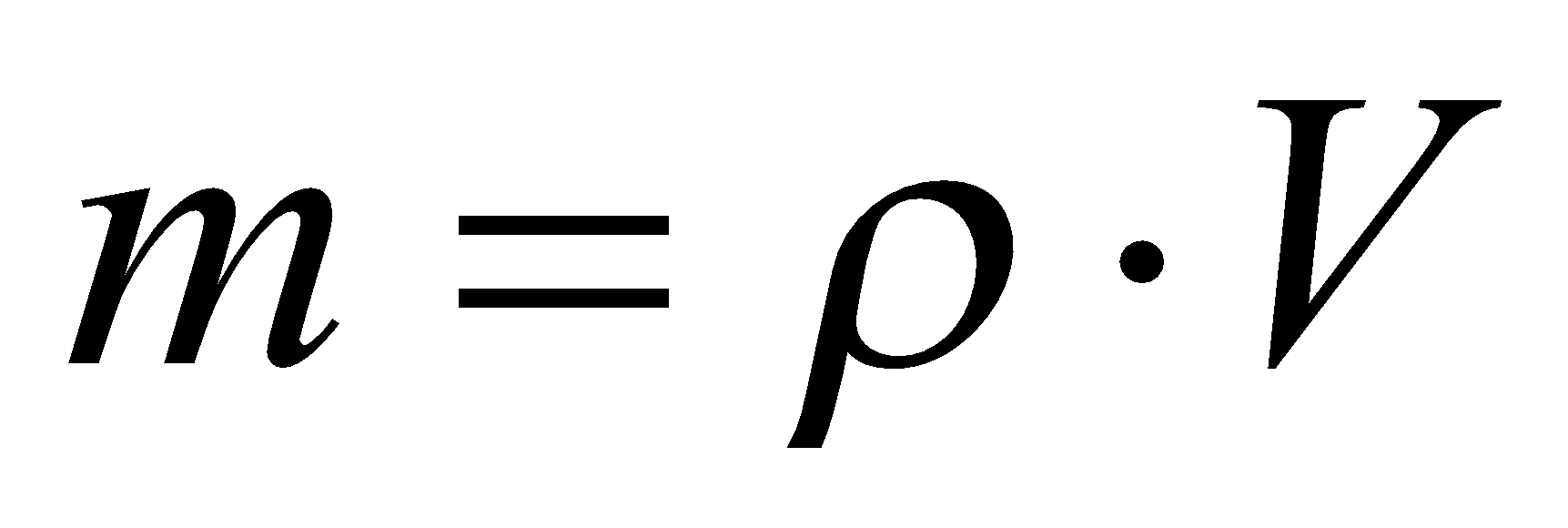 m
Вот он дом 
В нём три квартирки
Дружно живут в нем 
Масса сверху 
Внизу плотность и объём.
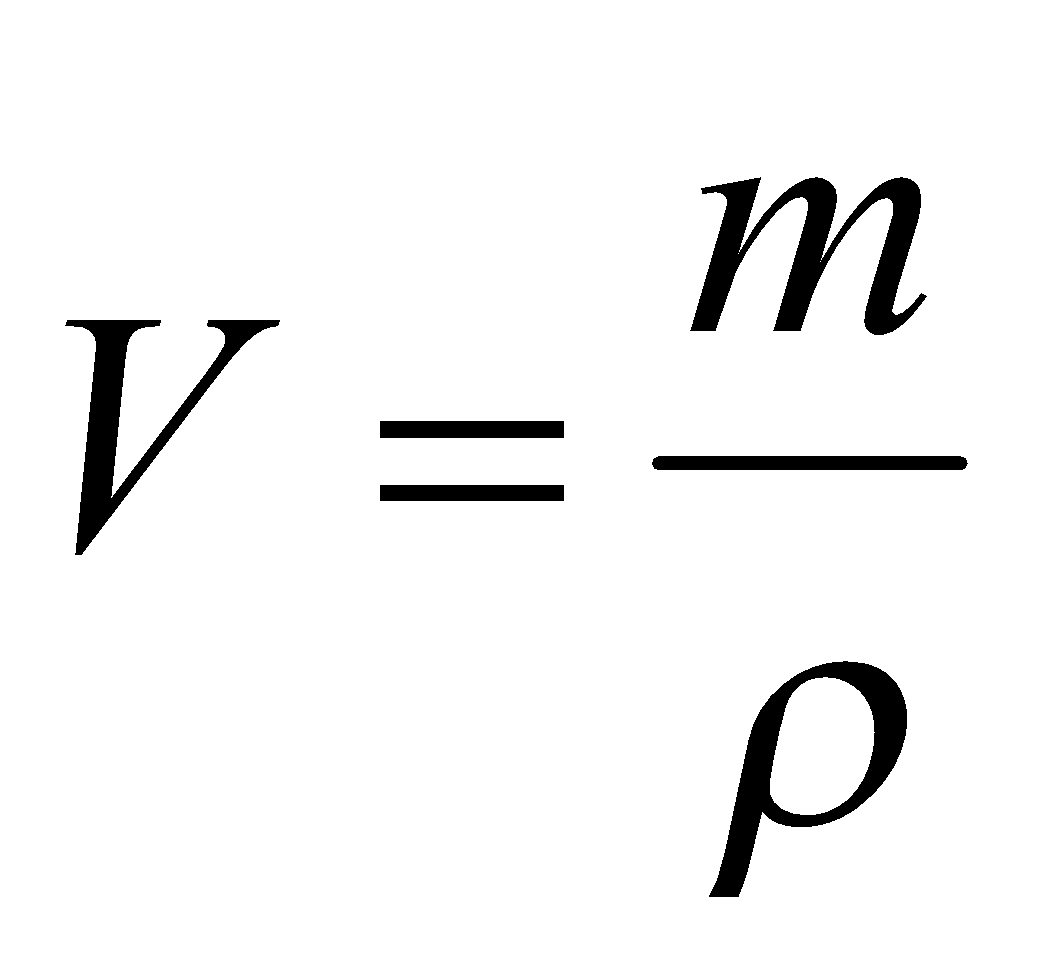 ρ
V
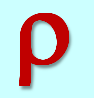 Найдите по таблице плотности льда, воды и водяного пара.
Лед  -  900кг/ м3

            Вода – 1000кг/ м3

            Водяной пар – 0,590кг/ м3
Н2О
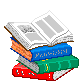 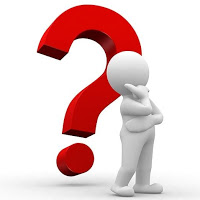 Почему различна  плотность вещества в разных агрегатных состояниях?
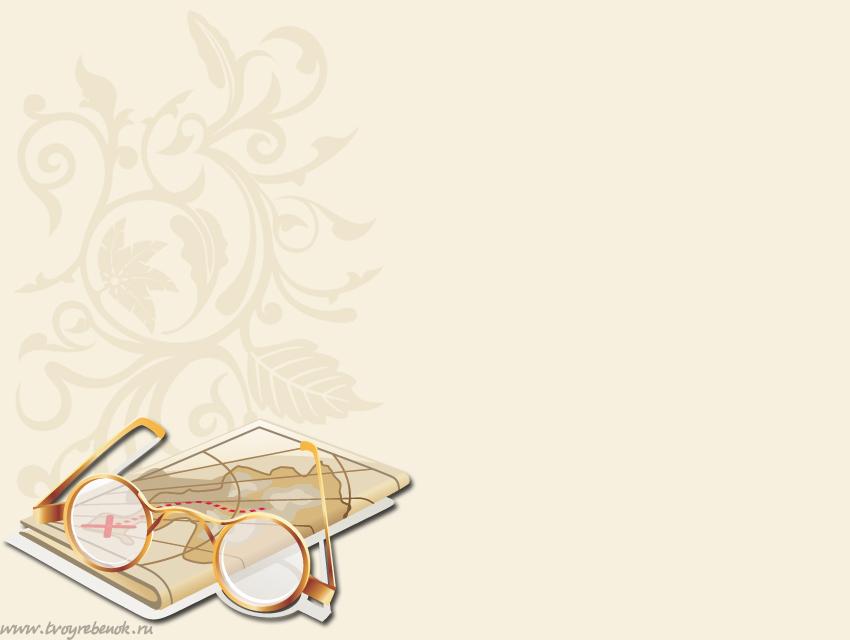 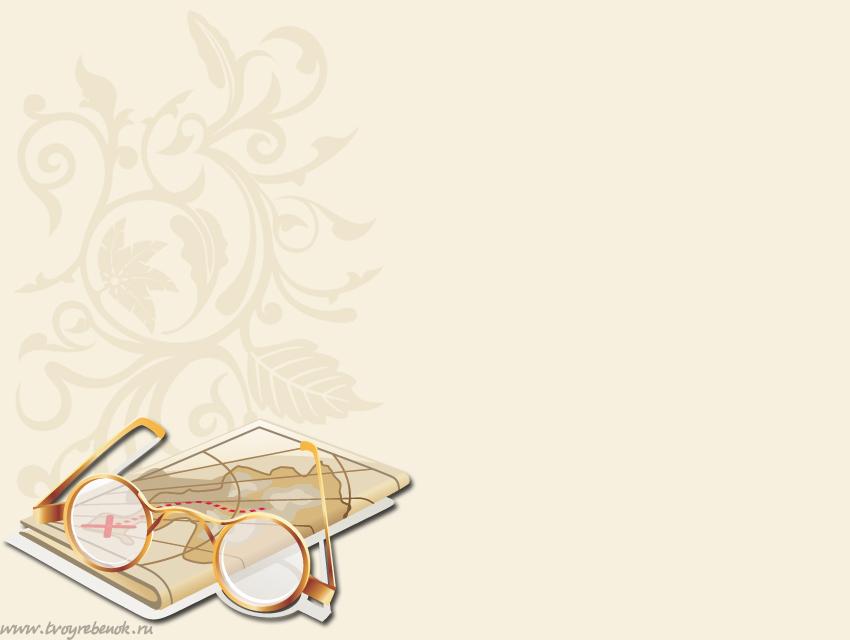 ПОДНИМАЕМСЯ, РЕБЯТКИ,
НА ВЕСЕЛУЮ ЗАРЯДКУ
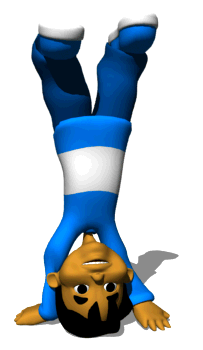 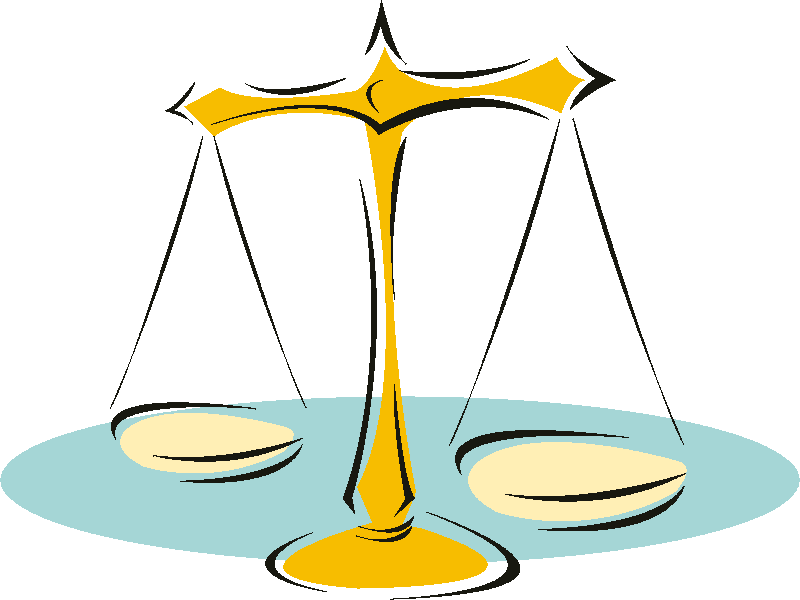 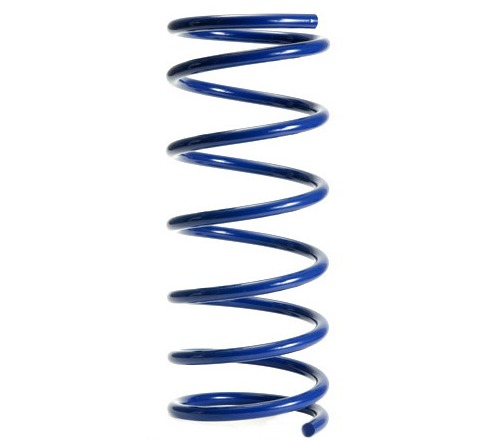 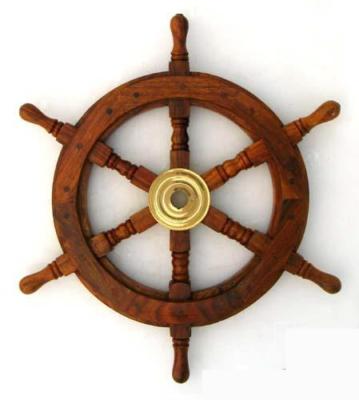 Плотность вещества
Методы измерения плотности
МЕТОД 3
МЕТОД 1
МЕТОД 2
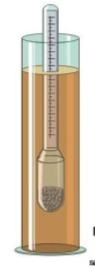 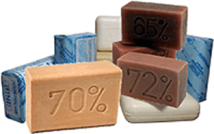 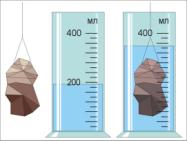 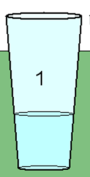 ‹#›
Практическая работа №1. 
Определение плотности прямоугольного параллелепипеда.
Практическая работа № 2.
Определение массы твердого тела неправильной формы.
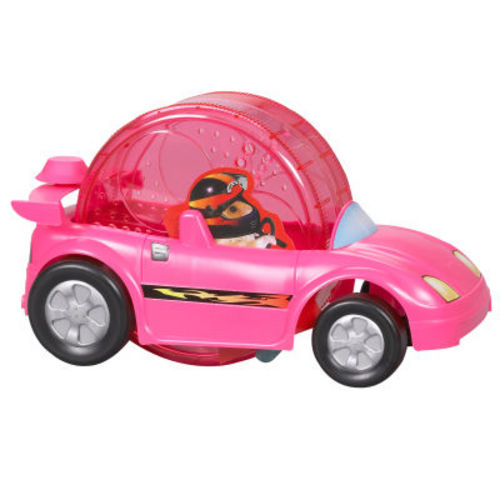 Плотность вещества
Творческое задание:
Оформить портфолио для физической величины «Плотность»
Составить или подобрать кроссворды, чайнворды, ребусы с ключевым словом плотность.
Найти интересные сведения о плотностях различныхтел в природе.
Составить или подобрать  интересные сюжетные задачи по теме «Плотность».
Собрать коллекцию этикеток товаров по информации на которых можно определить плотность вещества.
Провести исследования по определению плотности овощей и фруктов и т. д…., составить таблицу.
‹#›
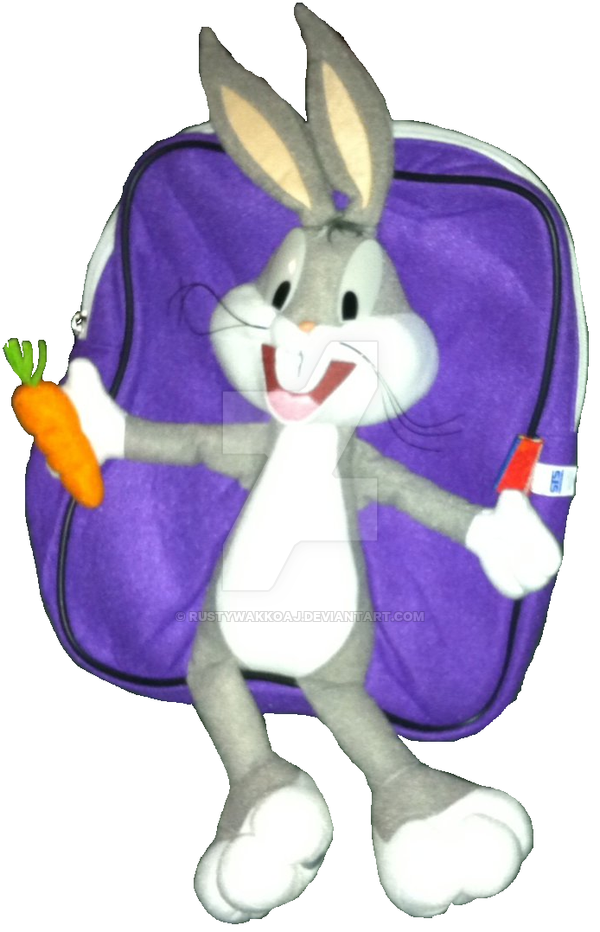 РЕФЛЕКСИЯ.
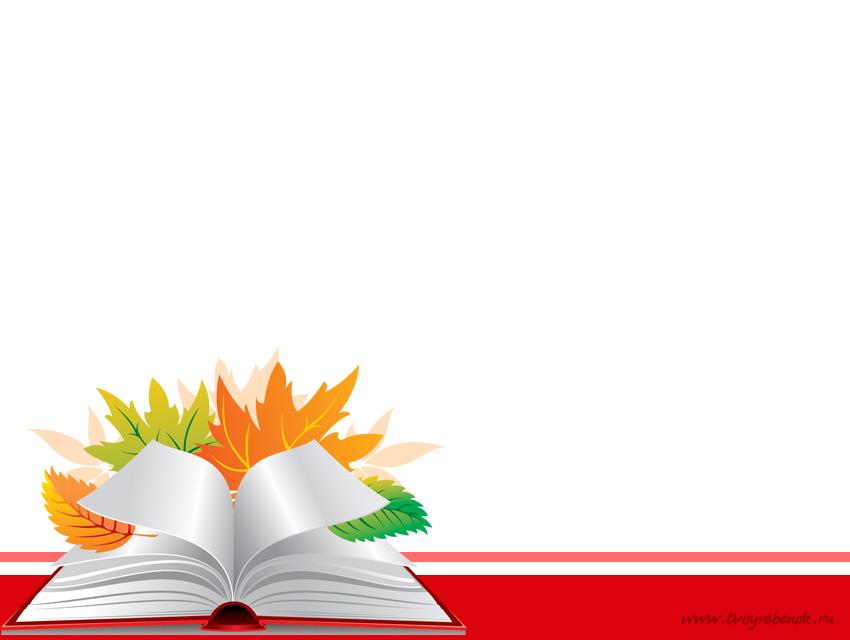 Спасибо 
за работу на уроке!